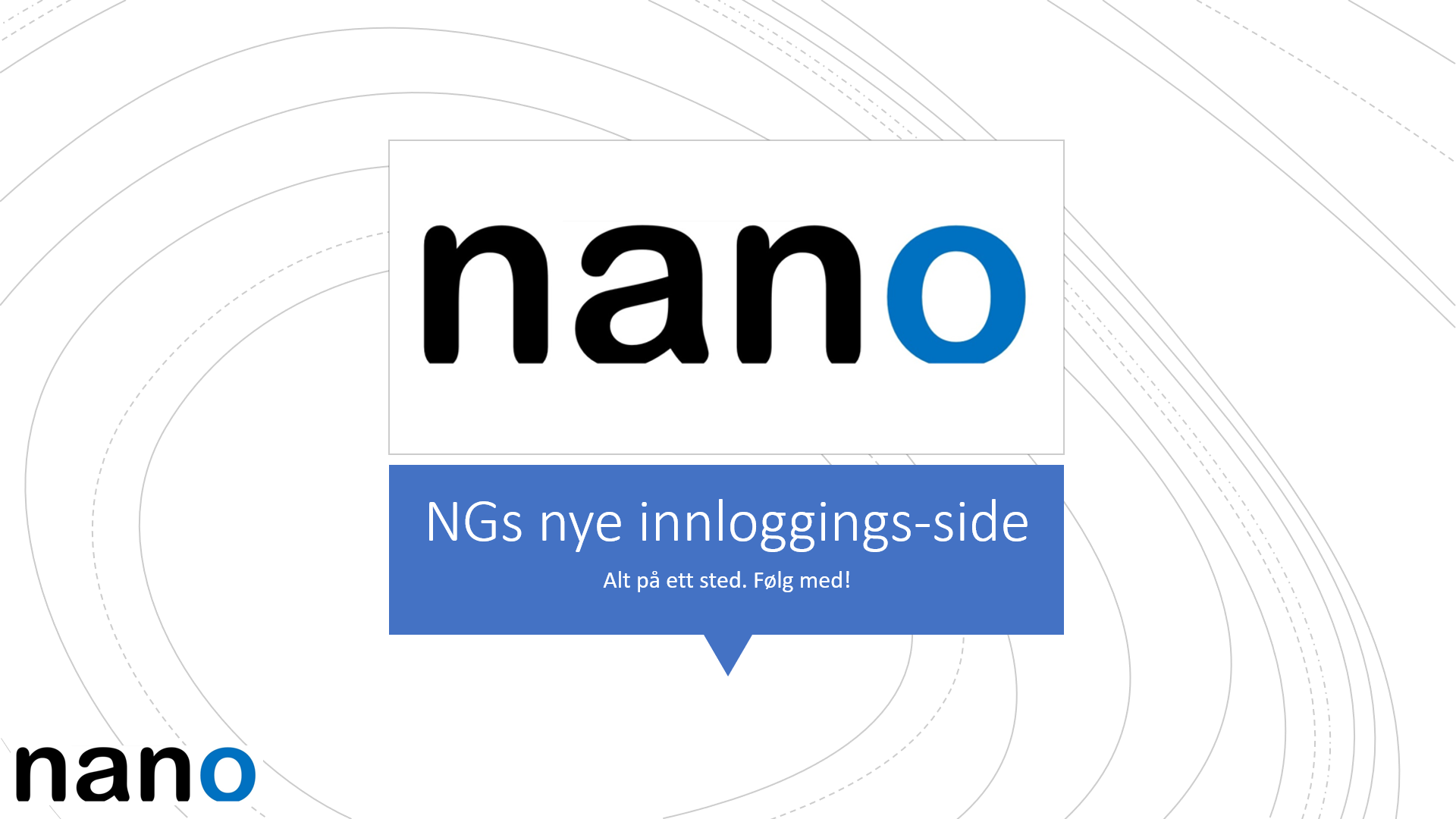 1-2-3 User Guide
NGs nye innloggings-side
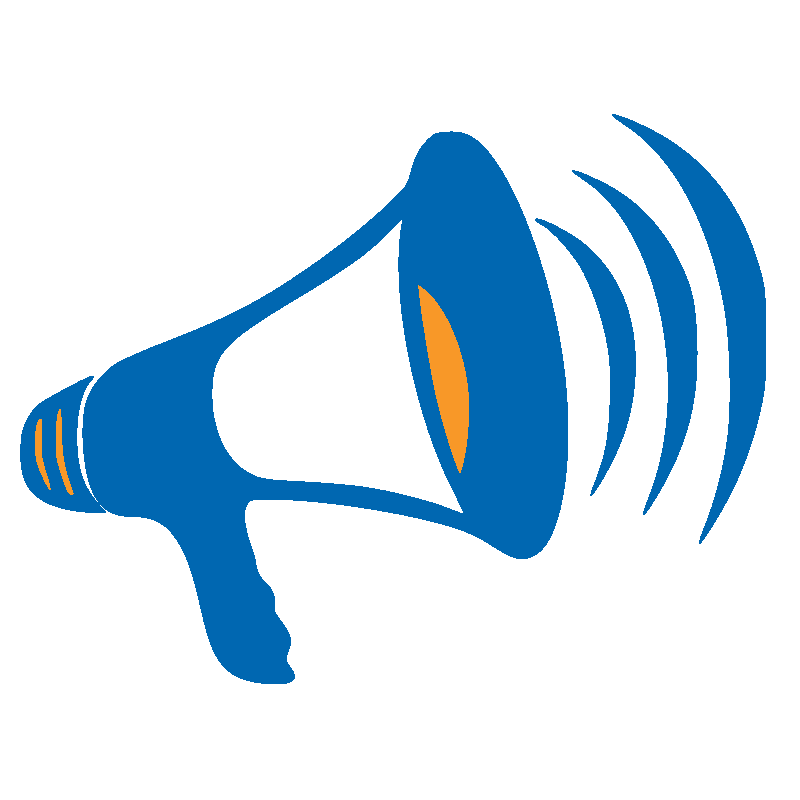 Alt på ett sted. Følg med!
NANO – new login service in NorgesGruppen
NorgesGruppen is now releasing a new login service "NANO" for NG applications. 
NANO will also replace today's reset password service. 
During the spring an active NANO account will be necessary to log in to NG applications. 
Therefore start the onboarding/activation process today. 
Activation link for NANO will be received through SMS or email
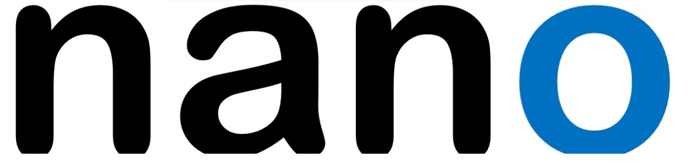 Search for «Velkommen til ny innloggingstjeneste» in your email innboks
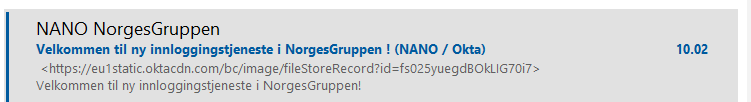 The link will lead you to activation of your NANO account
Open email 
Press the blue activation button in the mail to start activation. NB! You must have your mobile phone available.
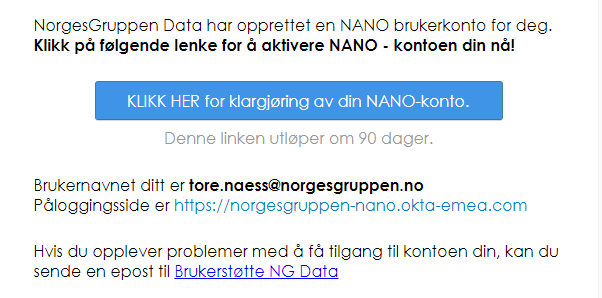 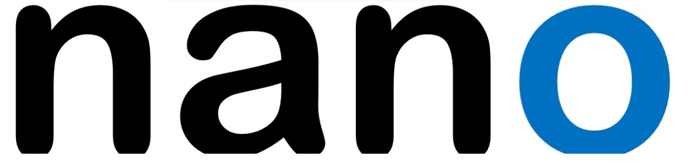 1: Get ready
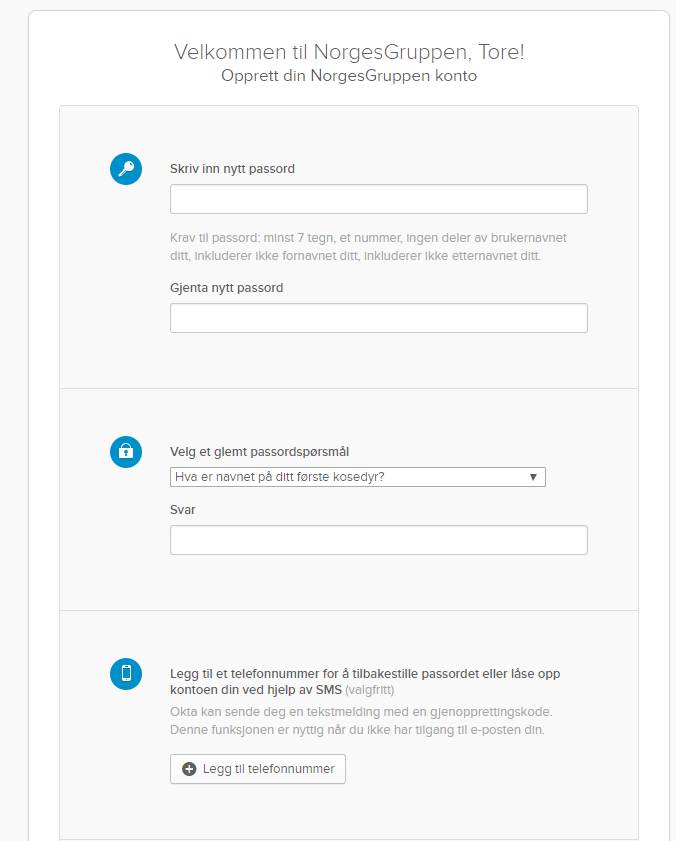 Choose a new and unique password
Forgot password question
Type your cell phone number
Bla om
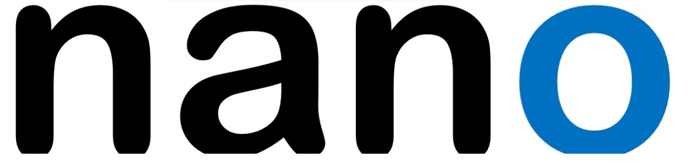 2: Cell phone setup for forgotten password
Country
Cell phone number
Click «Send kode»
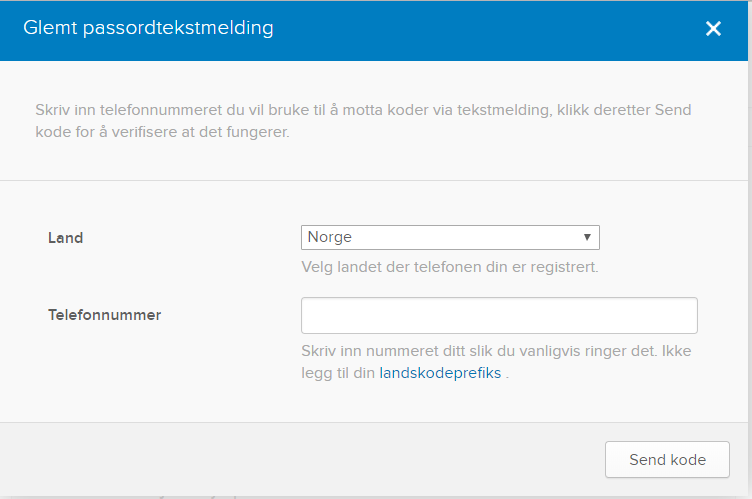 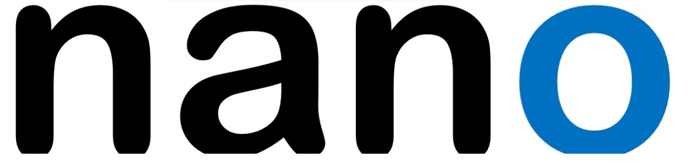 3: Set up
Control cell phone: 



Type codeClick Bekreft.
Click Ferdig
Scroll down and clickOpprett min konto
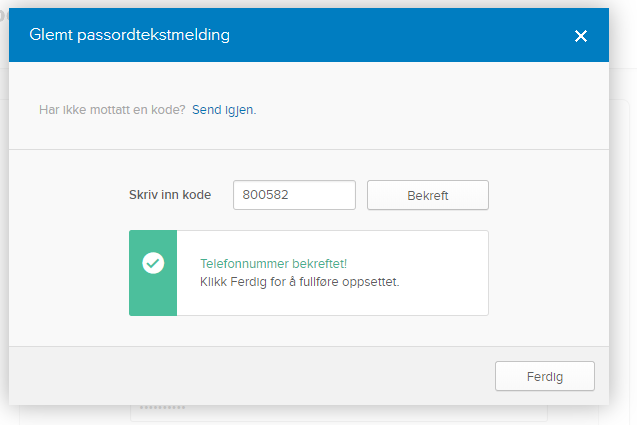 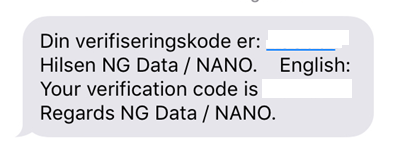 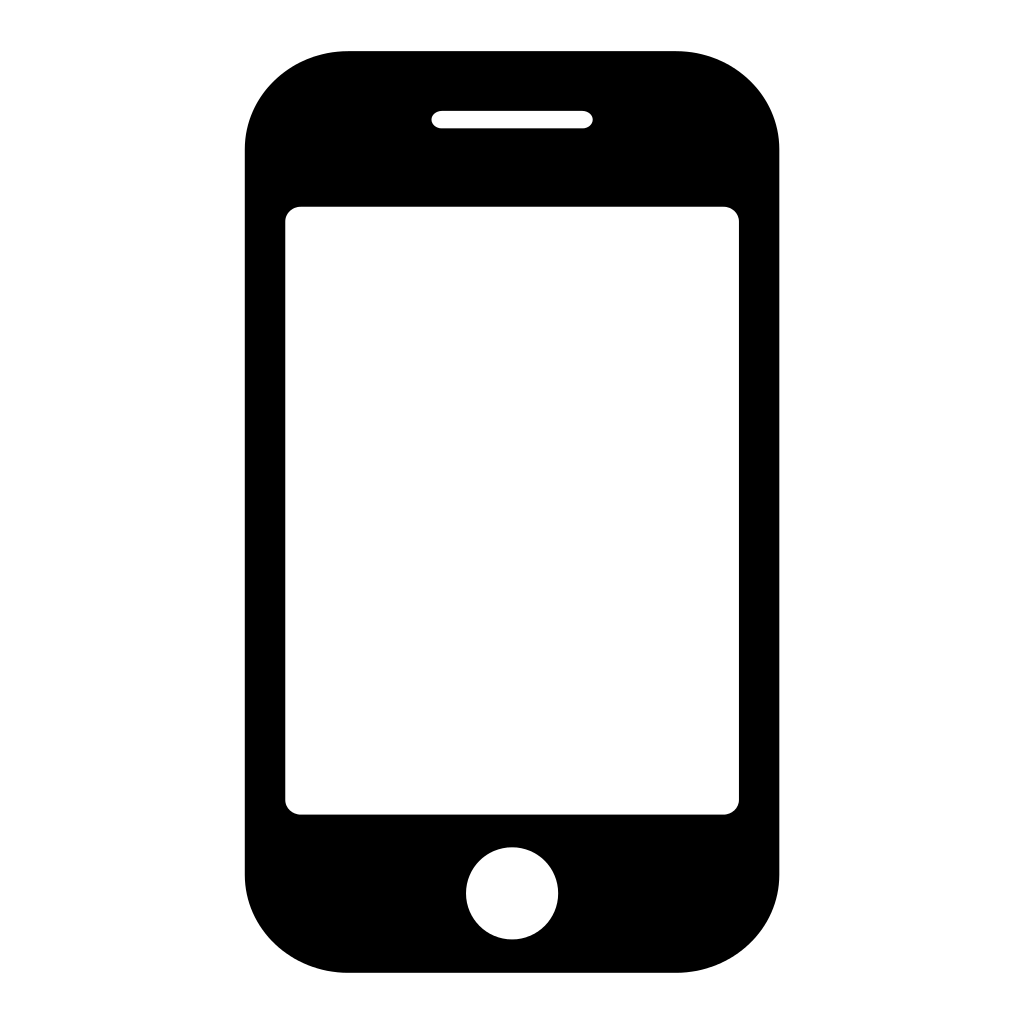 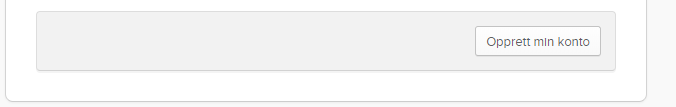 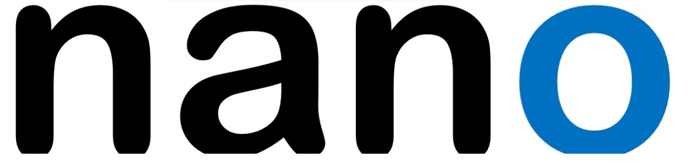 STEP 4: Setup 2-factor (MFA*)
Click Konfigurer faktor
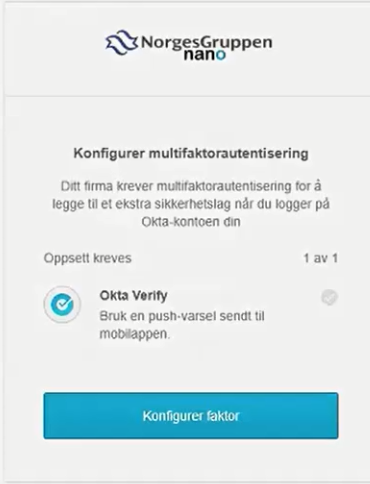 *MFA (Mulifaktorautentisering)
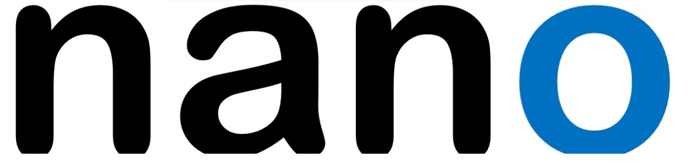 STEP 4.1: Choose cell phone type
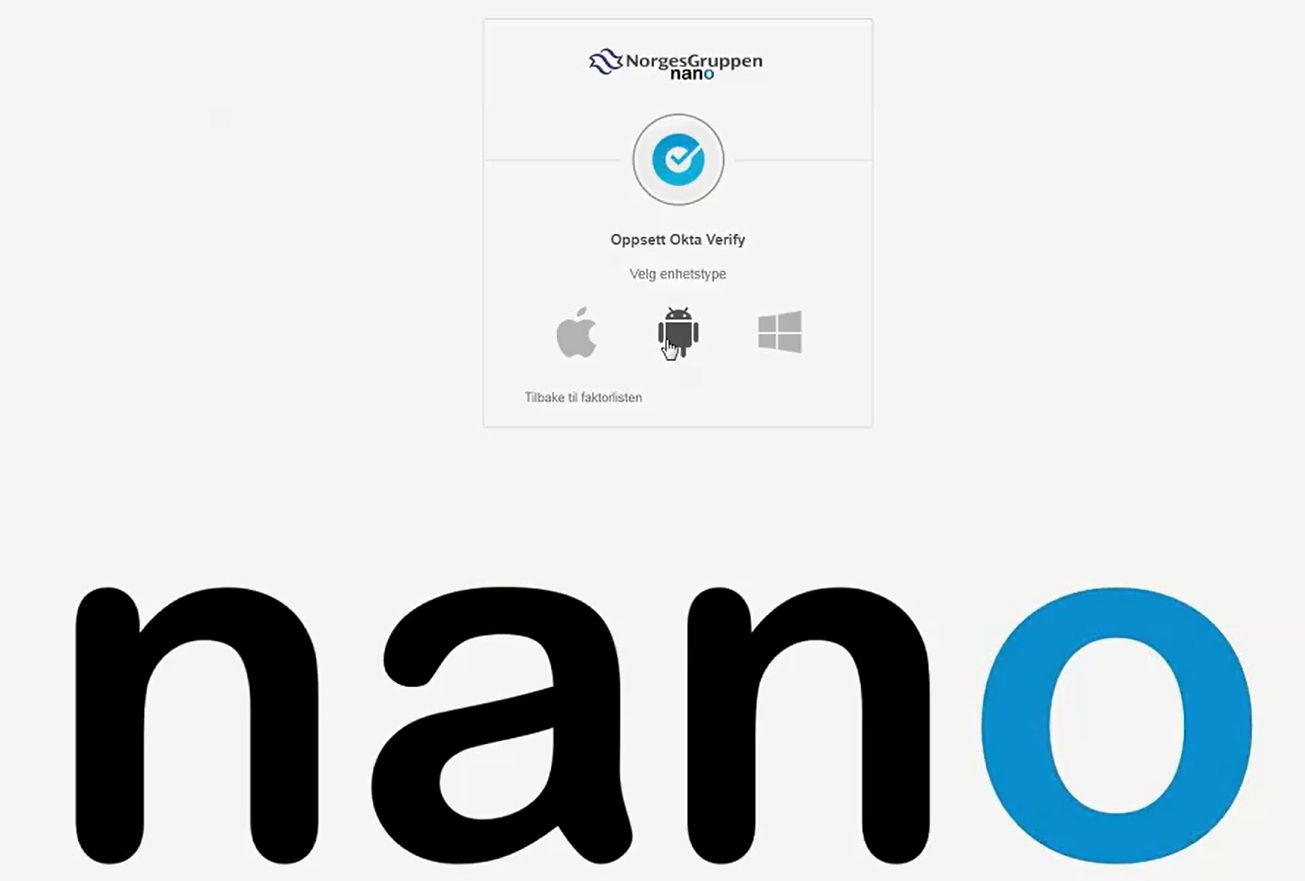 Windows user
iPhone user

Android user (Samsung, HTC f.eks.) trykk her
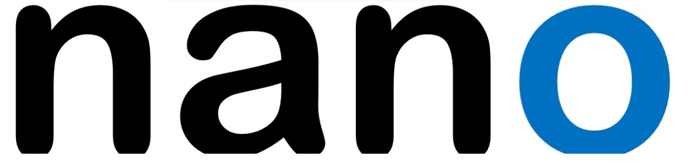 STEP 4.2: Download Okta Verify
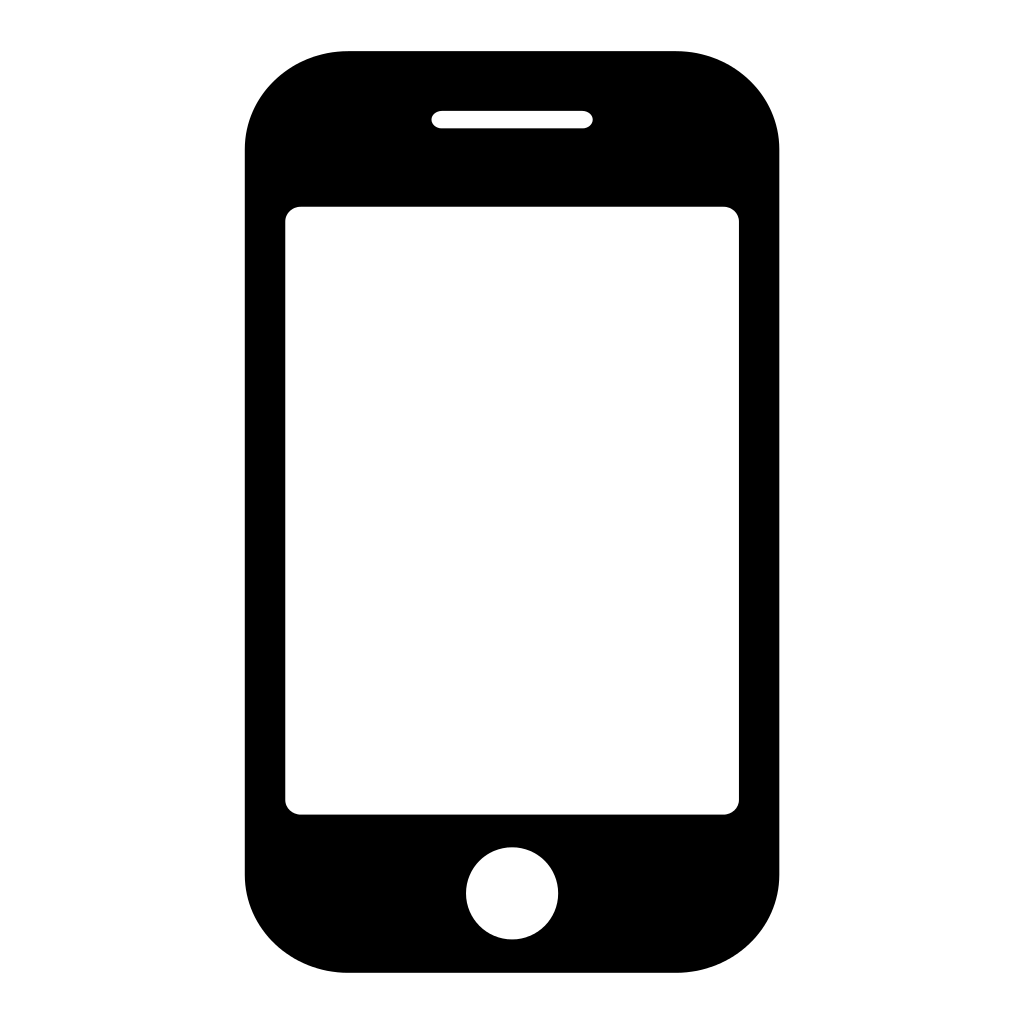 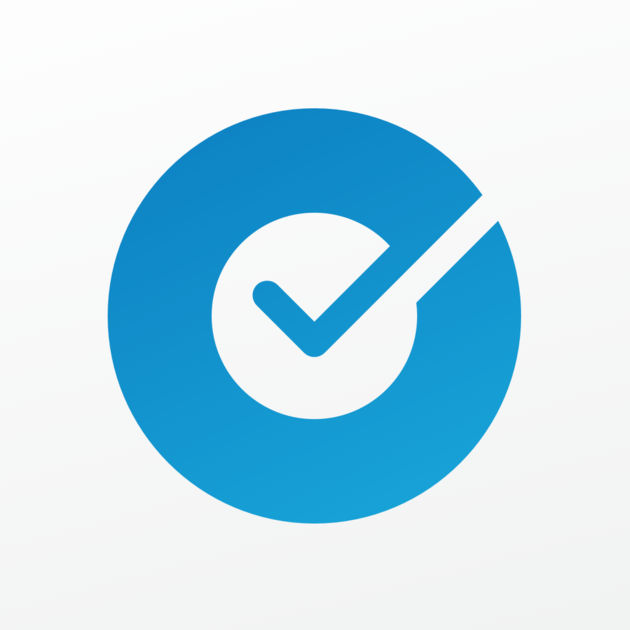 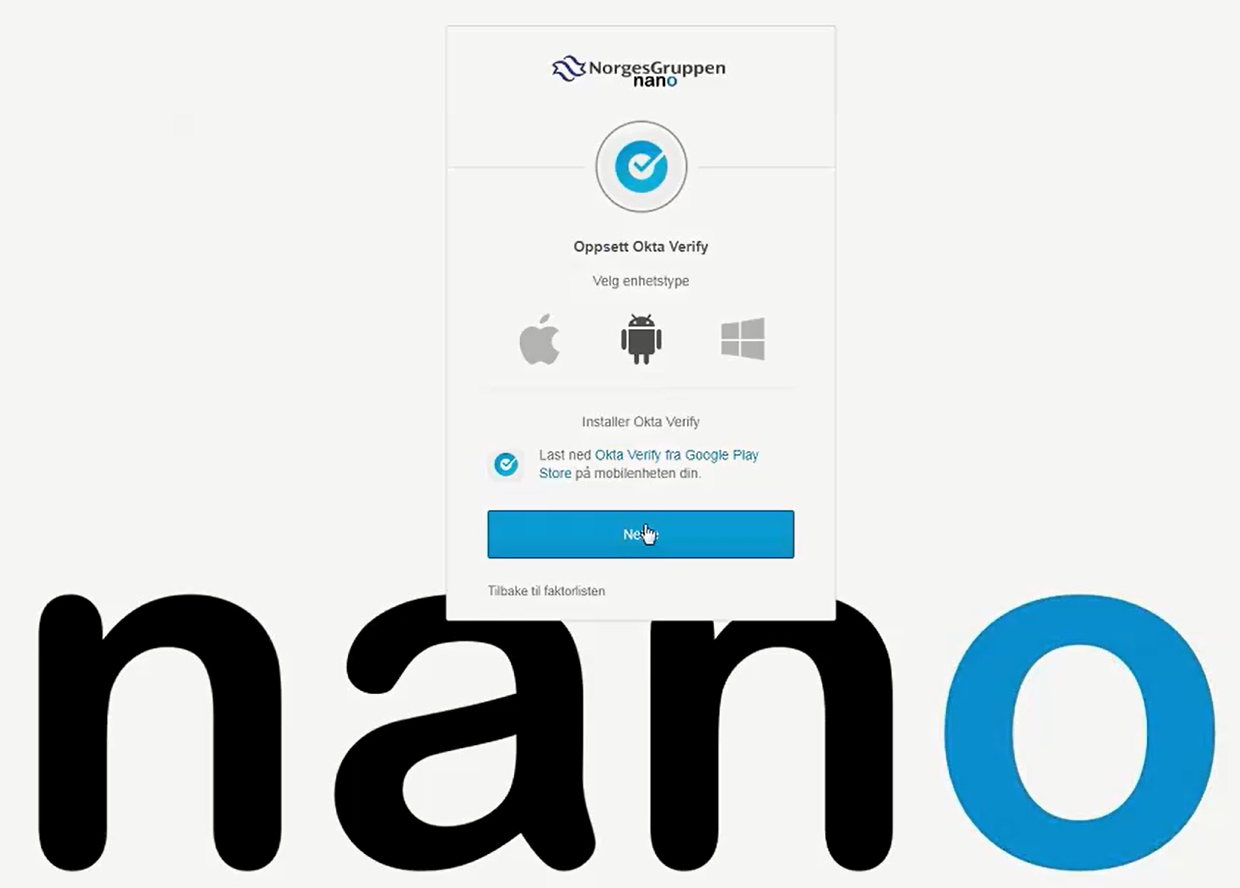 Download app’en “Okta Verify” fra AppStore / Google Play on your cellphone
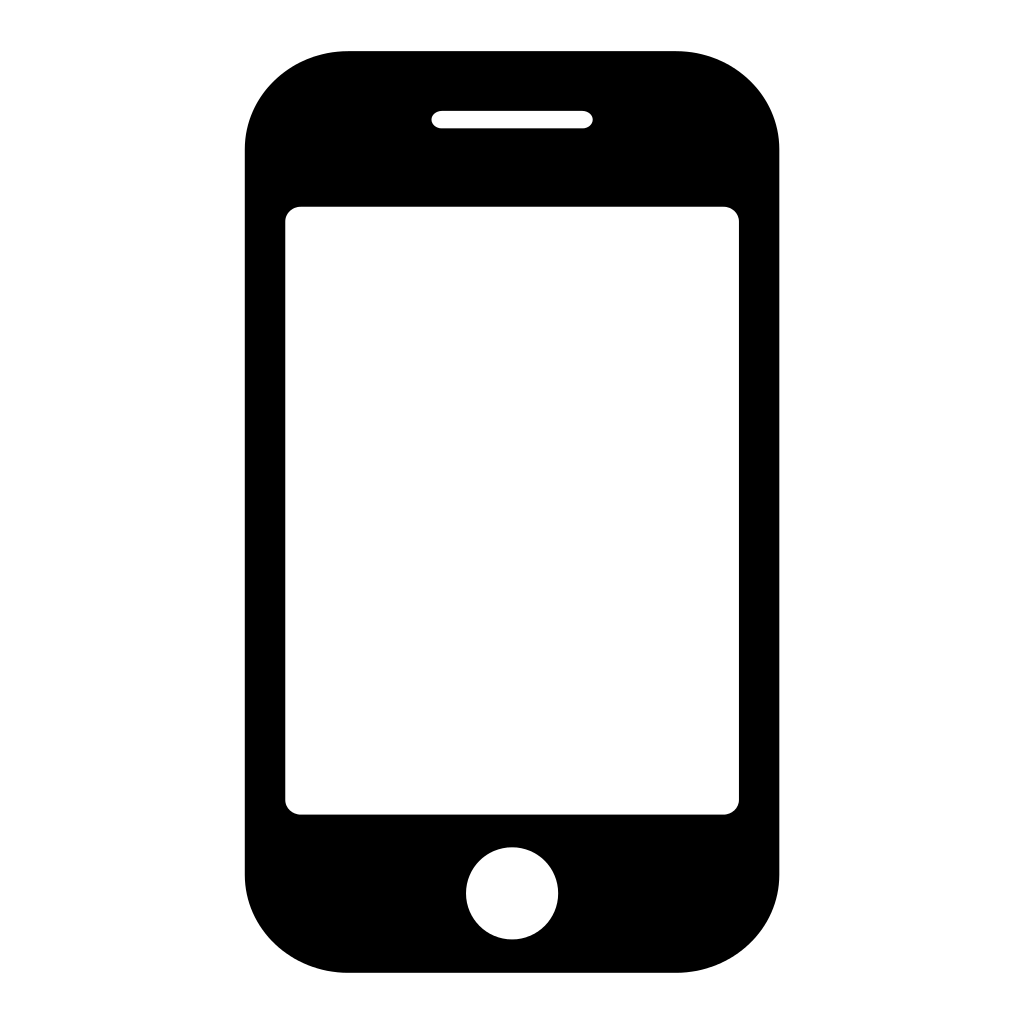 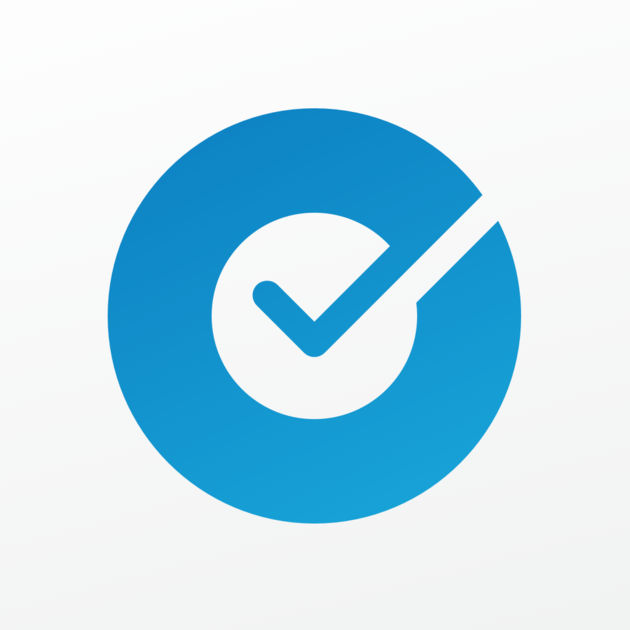 Click Neste on your Laptop
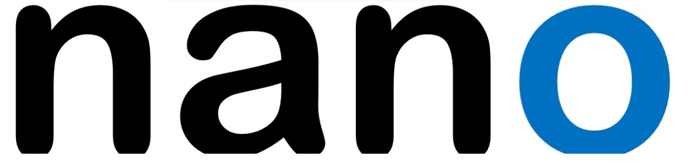 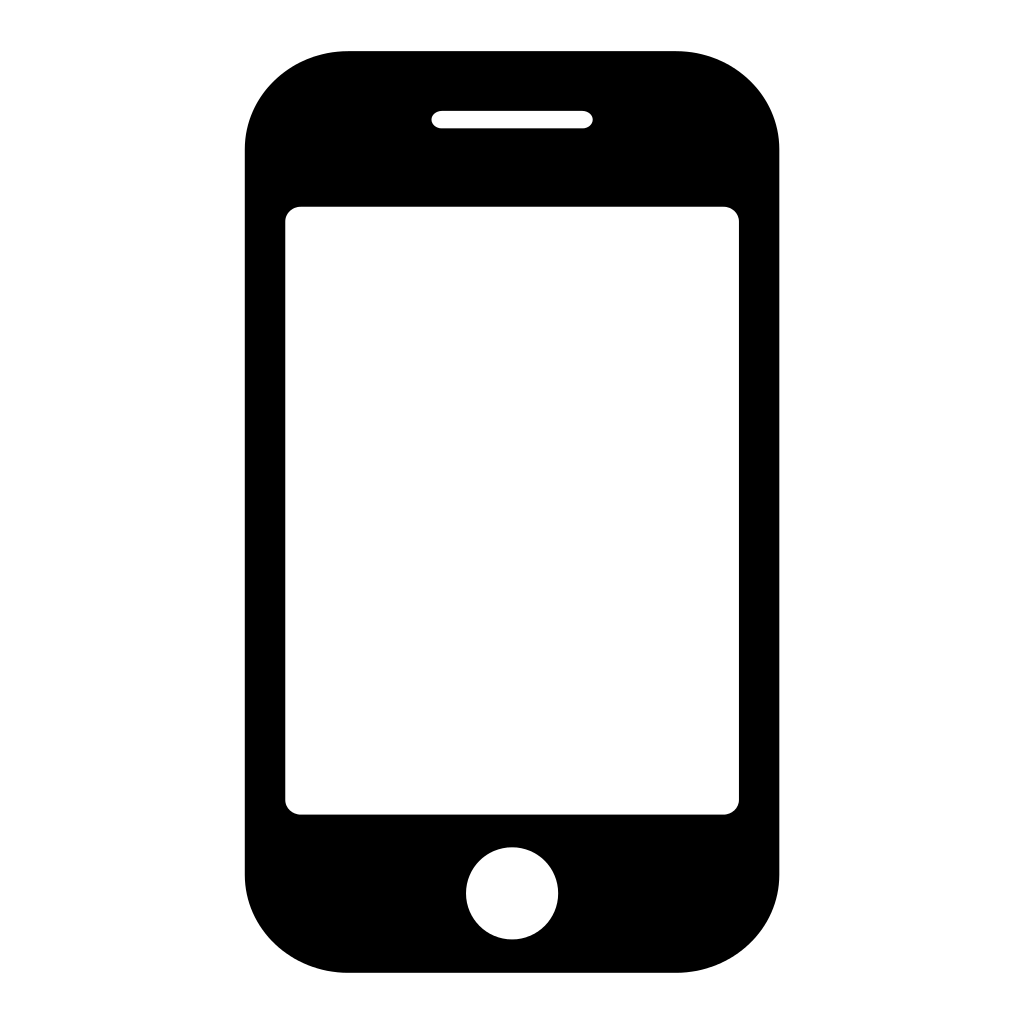 STEP 4.3: Open Okta Verify - appen
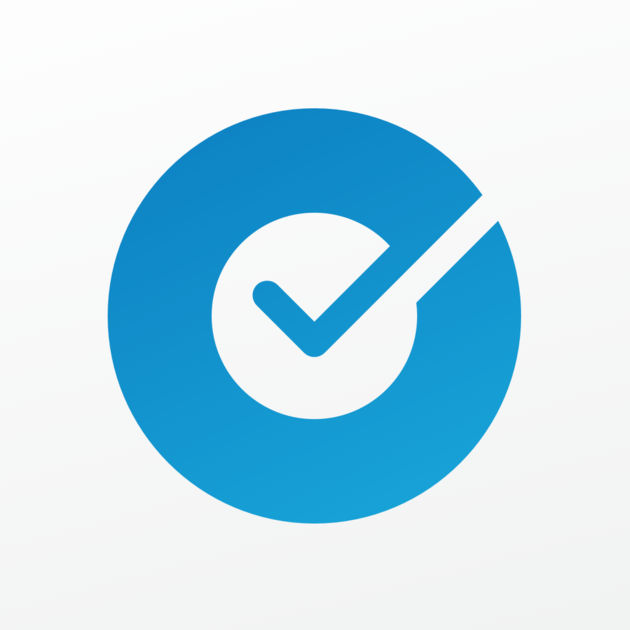 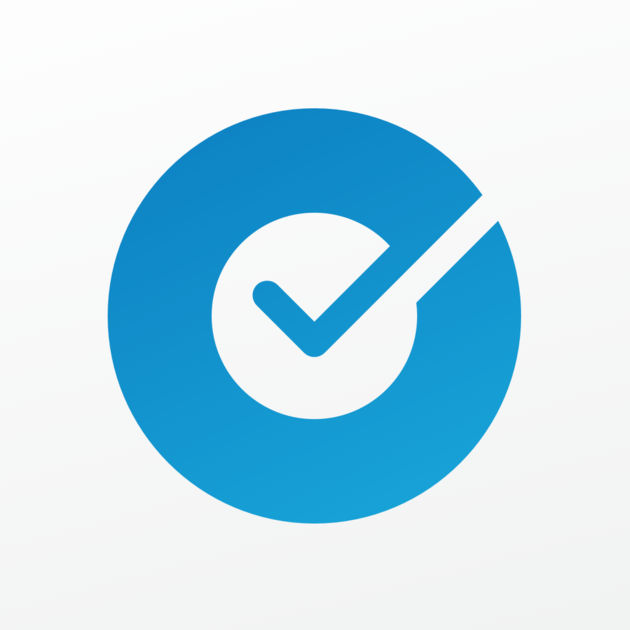 Open app on cellphonen:
Click Add Account
Choose «Scan Code to add your account»
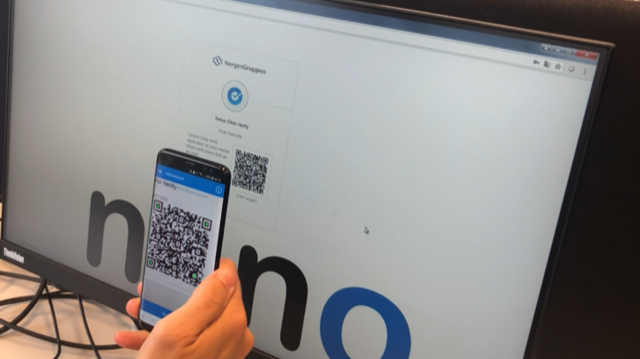 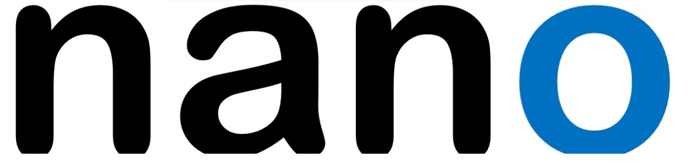 5: Klargjør flere 2-faktor (sikkerhetsløsning)
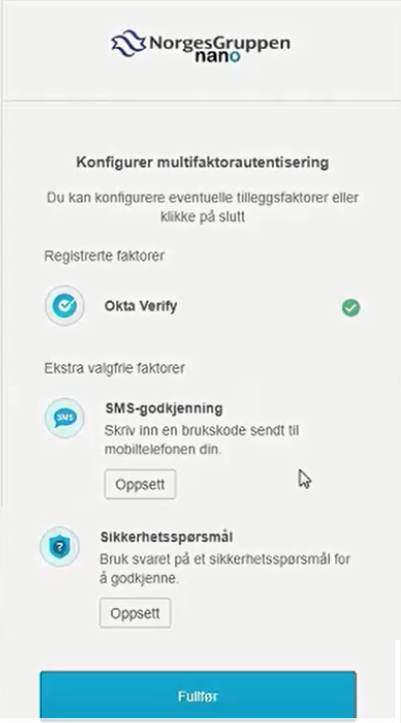 «SMS-godkjenning» og «Sikkerhetsspørsmål» are volunteer
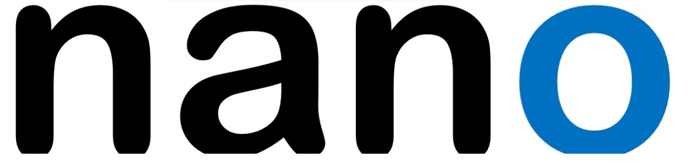 Activating Nano-account is now complete
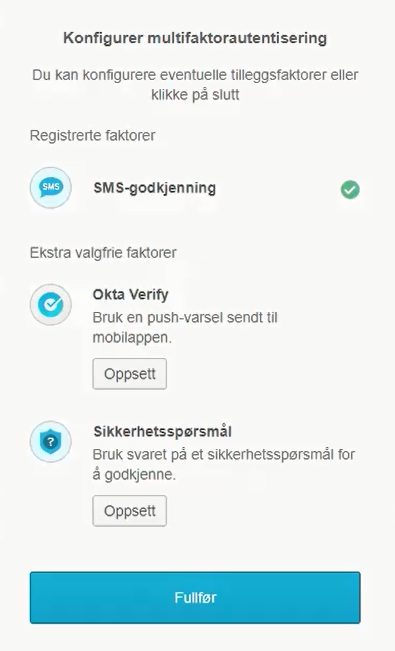 Click Fullfør
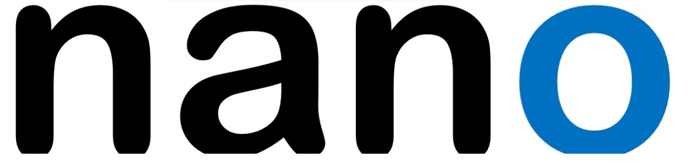 You are now logged on.
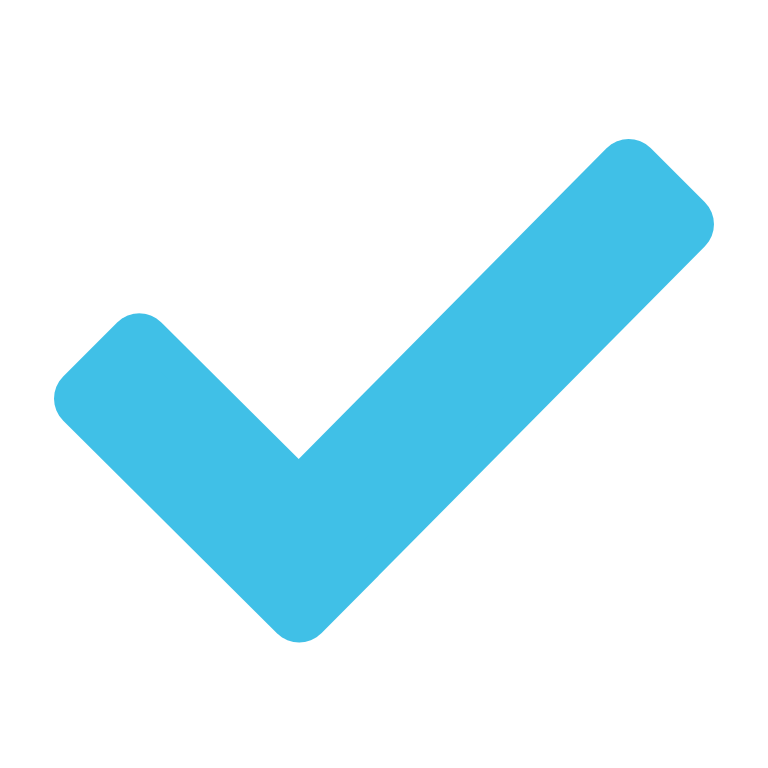 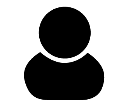 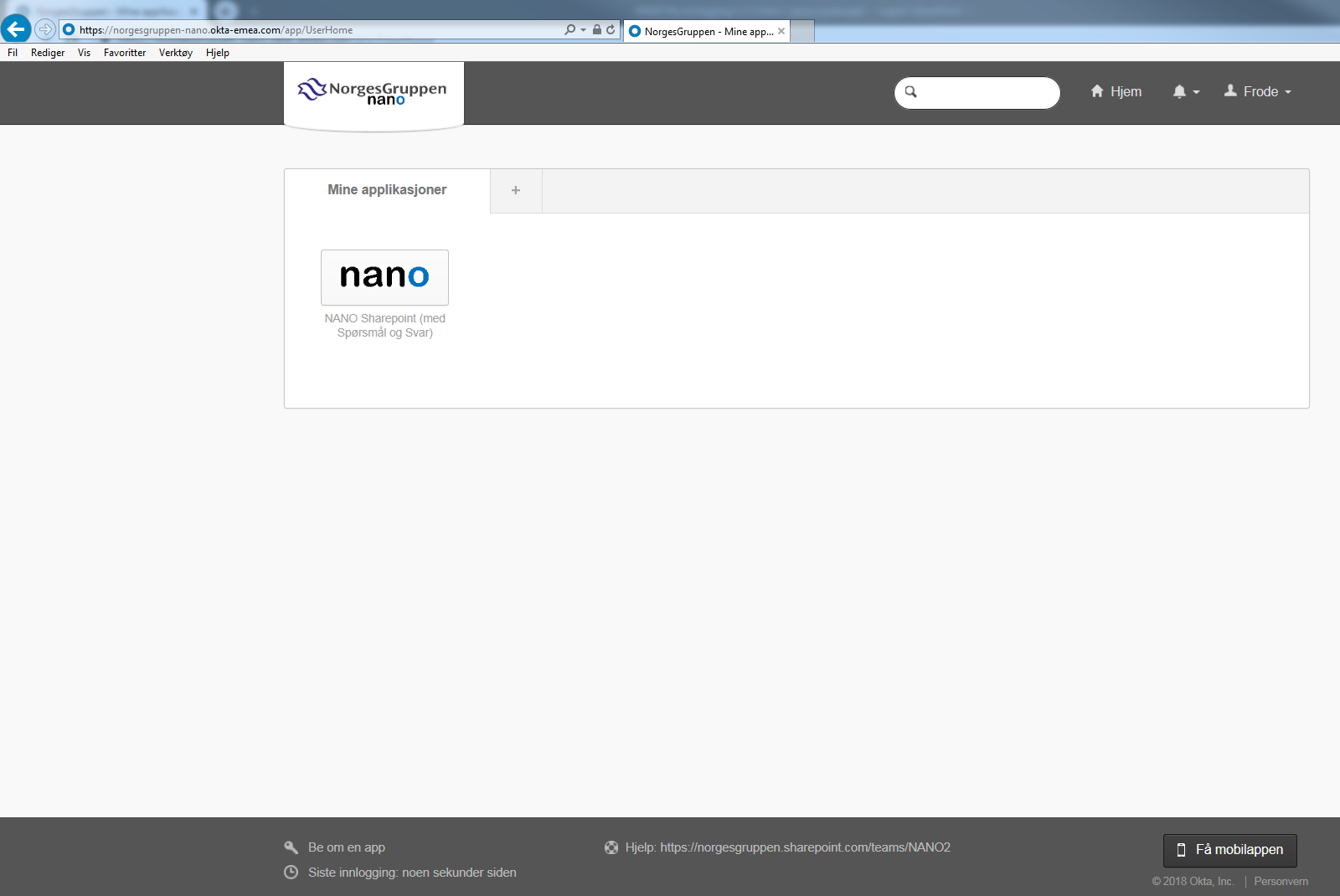 Soon some apps will appear on this page.
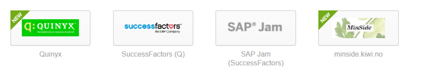 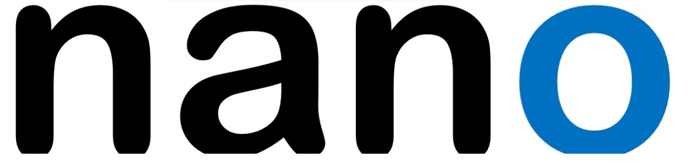